DNA methylation analysis
Approach
High-throughput bisulfite sequencing: 
Gill tissue
Additional resources:
RNA-seq data: gill tissue (Zhang et al, 2012)
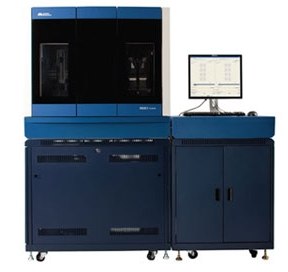 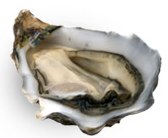 genomic DNA
DNA methylation analysis
Approach
High-throughput bisulfite sequencing: 
Gill tissue
Additional resources:
RNA-seq data: gill tissue (Zhang et al, 2012)
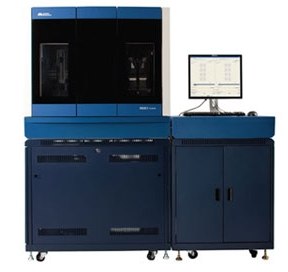 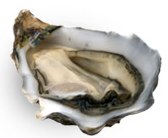 genomic DNA
Using genomic intervals to summarize biological data
0bp
200,000bp
CpG
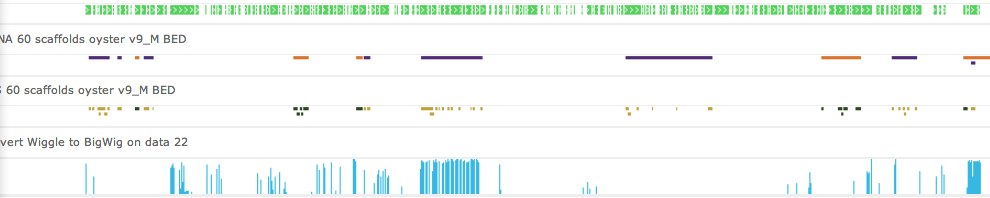 genes
exons
ex
%methylation
100%
0%
(Galaxy Trackster)
Mac: Using genomic intervals to summarize biological data
Mac: Using genomic intervals to summarize biological data
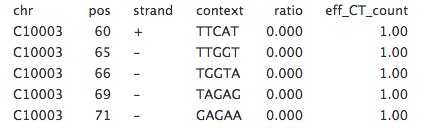 SQLShare
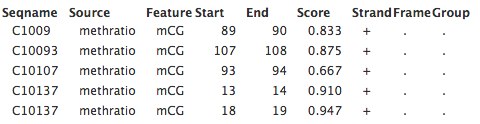 Mac: Using genomic intervals to summarize biological data
SQLShare
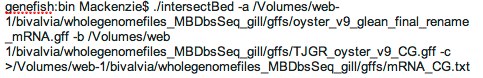 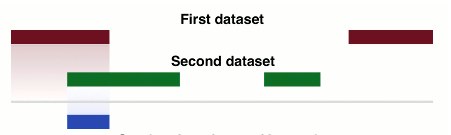 bedtools
Mac: Using genomic intervals to summarize biological data
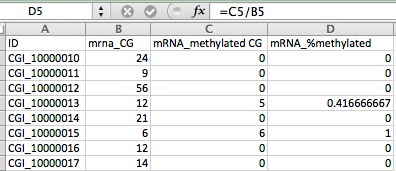 SQLShare
bedtools
Excel
Mac: Using genomic intervals to summarize biological data
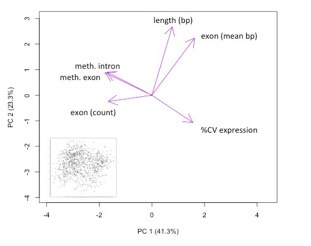 SQLShare
bedtools
Excel
R
Tools
SQLShare – table manipulation, filtering, etc
Galaxy/IGV – genome browsing
iPlant – lots of genomic tools!
Evernote – notebook
R – analysis